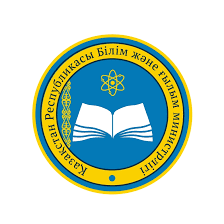 Единый общереспубликанский классный час
Как я буду учиться в новом учебном году?









2020 -2021 учебный год
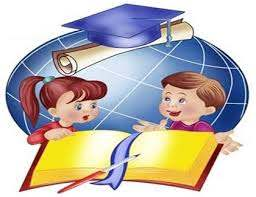 Единый общереспубликанский классный час
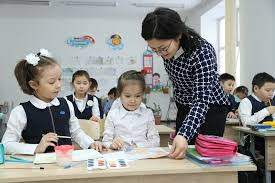 Дата проведения:  21 августа 2020 года

Цель классного часа:

информирование учащихся об особенностях обучения в новом 2020-2021 учебном году в условиях ограничительных мероприятий, связанных с недопущением распространения коронавирусной инфекции
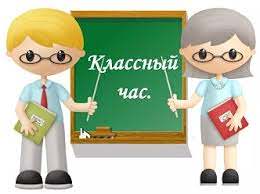 Единый общереспубликанский классный час
Вопросы для обсуждения:

Форматы обучения в новом учебном году
Ознакомление с образовательной интернет-платформой, с помощью которой будет проводиться дистанционное обучение 
Я и мое здоровье 
 Как будут оцениваться учебные достижения в новом учебном году
Правила работы в Интернете
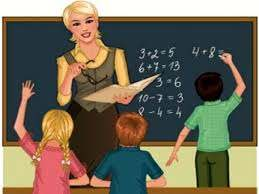 Единый общереспубликанский классный час
ФОРМАТЫ ОБУЧЕНИЯ
Дистанционное обучение в 1-11 классах
Функционирование дежурных классов (1-4кл.) в очном режиме 
Малокомплектные сельские школы до 15 детей в классах в очном режиме
Классный руководитель разъясняет только то, как будет учиться его класс

Для организации дистанционного обучения наша школа выбрала  
    ______________ интернет-платформу
Для выхода на платформу необходимо пройти по ссылке_________
Пройти регистрацию
Обновить информацию о себе
Организация обучения в «дежурных классах» (1-4 класс)
Заявления для обучения детей принимаются от родителей в электронной форме через доступные средства связи с 15 по 24 августа 2020 года

С 25 по 27 августа формируются дежурные классы, за каждым классом закрепляется учитель

Зачисление детей в дежурные классы в течение учебной четверти осуществляется при наличии свободных мест в классе

Родители обеспечивают все необходимые меры для недопущения риска заражения коронавирусной инфекцией (маски, перчатки, антисептик в индивидуальном флаконе для обработки рук или влажные антибактериальные салфетки)

Детям необходимо соблюдать социальное дистанцирование

Родители осуществляют сопровождение детей до входных наружных дверей школы перед началом учебного дня и сопровождение детей после завершения учебного дня с входных наружных дверей школы до дома
Рекомендации к функционированию «дежурных классов»
Наполняемость дежурных классов – не более 15 детей

Продолжительность уроков - 40 мин; в 1 классе - ступенчатый режим

Сокращение физических контактов обучающихся, педагогов и других работников

Проведение уроков физической культуры на свежем воздухе, на спортивных площадках школы

Организация перемен между уроками в разное время для разных классов

Расстановка учебных столов на расстоянии 1 метра; за обучающимся закреплена индивидуальная парта и стул, обучающийся пользуются индивидуальными учебными материалами (учебники, тетради, канцелярские принадлежности и т.д)
Организация обучения в «дежурных классах» (1-4 класс)
Увеличение смен и подсмен для социального дистанцирования, максимальное использование площадей школы для обеспечения социальной дистанции

Сокращение физических контактов, обучающихся и педагогов, других работников


Ежедневный замер температуры обучающихся и педагогов, функционирование медицинских кабинетов и изоляторов 
Дети с температурой будут возвращаться домой. В случае если в классе заболеет ребенок, весь класс будет переведен на дистанционное обучение, школа продолжит обучение в штатном режиме.


Проведение влажной уборки после каждого второго урока, влажная уборка после каждой перемены, между сменами, подсменами в коридорах, рекреациях, холлах и других помещениях 

Приостановление деятельности школьной столовой и буфета

Обеспечение достаточным количеством дезинфицирующих средств для обработки, ковриками для обуви, санитайзерами, дезинфекция выключателей, дверных ручек, поручней, перил, лестничных маршей, подоконников
Примерное расписание уроков в 1-2 классах
Внимание! При подготовке классному часу каждый класс размещает свое расписание уроков по образцу
Образец
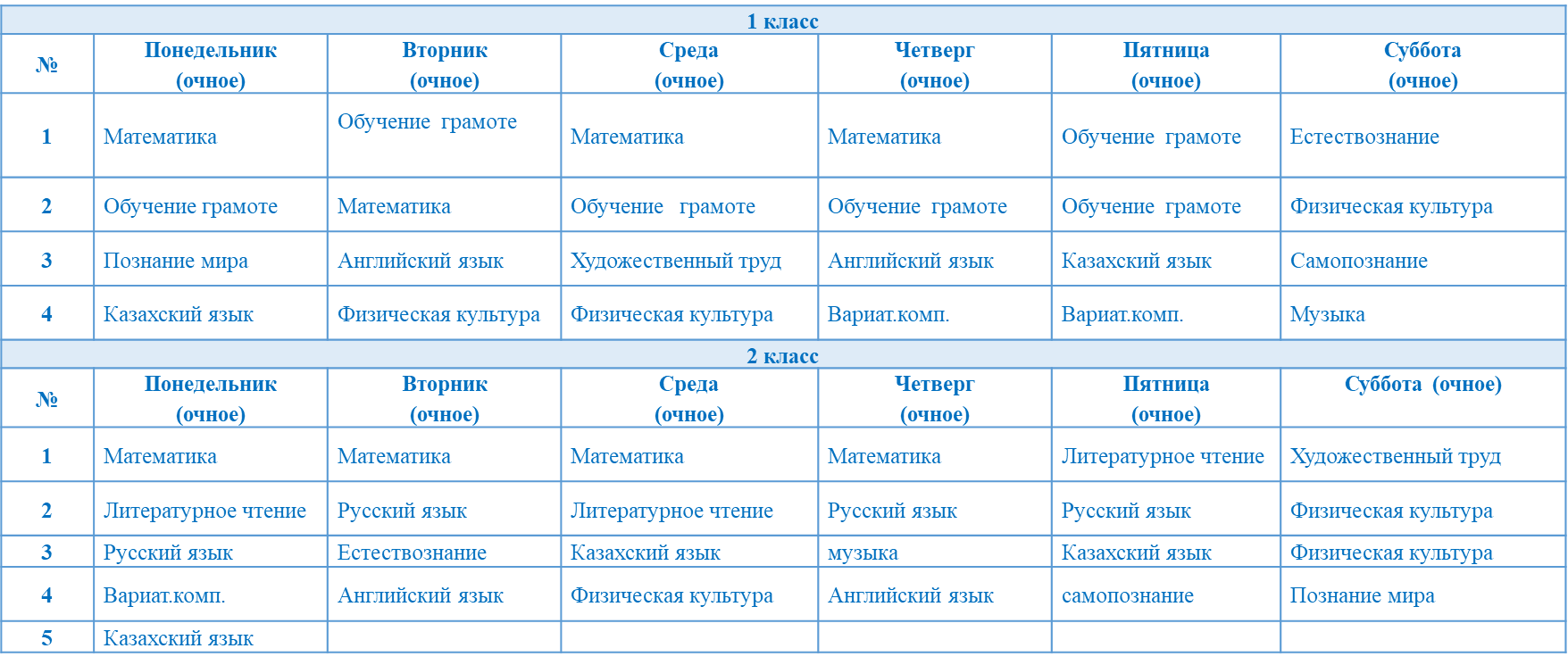 Недельная нагрузка в 1-4 классах
Внимание! При подготовке к классному часу каждый класс размещает свою недельную нагрузку по образцу
Образец
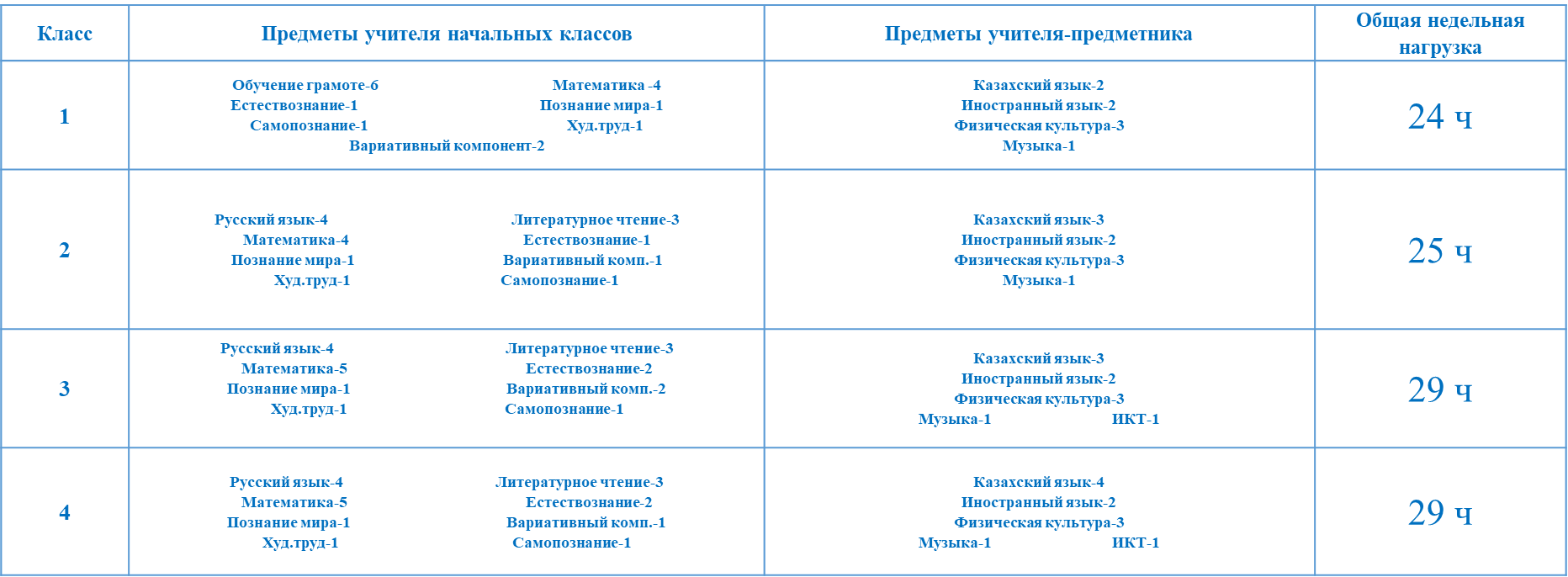 Дистанционное  обучение
Взаимодействие учителя с учащимися посредством возможностей Интернет- платформ в удаленном режиме
Прямая связь (стриминг) учителя с учащимися в режиме реального времени с использованием возможностей Интернет-платформ
урок реализуется на Интернет-платформе; 
для прямой трансляции учитель может выделить от 10 до 30 минут урока в соответствии с СанПиН; 
учащийся заранее готовится к уроку в режиме стриминга на основании алгоритма действий;
в случаях возникновения технических проблем и невозможности прямой трансляции педагог переводит урок на асинхронный формат, учащийся также переходит;
обратную связь учитель предоставляет посредством возможностей электронных журналов, в случаях отсутствия электронных журналов – через доступные виды связи;
 запись урока сохраняется и предоставляется обучающимся доступ к материалам в любое время.
урок реализуется при взаимодействии учителя с учащимися удаленно на Интернет-платформе; 
при подготовке урока учащийся: 
по рекомендации педагога самостоятельно изучает учебный материал;
просматривает телеурок или видеоурок, размещенный на интернет-платформе или записанный учителем для закрепления тем;
пользуется цифровыми образовательными ресурсами, размещенными на интернет-платформе;
получает учебное задание от учителя;
выполняет и отправляет выполненные работы, в установленном порядке посредством возможностей электронных журналов, в случаях отсутствия электронных журналов – через доступные виды связи;
получает от учителя комментарии.
Единый общереспубликанский классный час
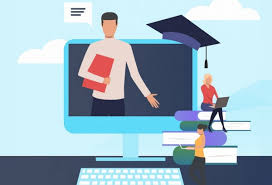 Продолжительность уроков - 40 мин; в 1 классе - ступенчатый режим;

Замер температуры учащихся и педагогов
Дети с температурой выше нормы будут возвращаться домой. В случае, если в классе заболеет ребенок, весь класс будет переведен на дистанционное обучение.

Отмена кабинетной системы
Каждый класс будет обучаться в определенном кабинете. 

Обеспечение режима ношения масок 

Проведение влажной уборки после каждого второго урока 

Приостановление деятельности школьной столовой и буфета

Обеспечение достаточным количеством дезинфицирующих средств, ковриками для обуви, санитайзерами и т.д.
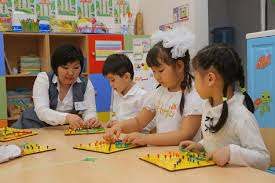 Правила 
для учащихся
Соблюдать расписание занятий с учетом уроков в синхронном и асинхронном форматах и планировать учебный день
Изучать материалы и выполнять учебные задания по предметам в соответствии с установленным расписанием
Прикреплять ответы посредством возможностей Интернет - платформ, электронных журналов, отправлять через электронную почту или другие доступные средства связи
Изучать комментарии учителя по заданиям и выполнять его рекомендации
Находиться на связи с классным руководителем
Быть на связи с учителями, при необходимости направлять учителю возникающие вопросы
Соблюдать санитарные нормы при работе за компьютерным оборудованием
Оценивание учебных достижений учащихся
В  связи с ограничительными мероприятиями, связанными с недопущением распространения коронавирусной инфекции внесены изменения в Правила оценивания: 
Учащиеся 1 класса не оцениваются 

Во 2-11-х классах учебные достижения учащихся будут оцениваться ежедневно (формативно), в четверти проводится 1 суммативная работа за раздел (далее - СОР) и 1 суммативная работа за четверть (далее - СОЧ) по предметам

Рекомендуется проведение СОР в 2-11 классах с 5 по 15 октября 2020 года, СОЧ в                     2-11 классах - с 28 октября 2020 года. Каждая школа выбирает время проведения,исходя из графика обучения

При выставлении оценок за четверть учитываются результаты ежедневного оценивания, 1 СОР, 1 СОЧ.
Оценивание учебных достижений учащихся осуществляется в электронных журналах, при отсутствии электронных журналов - в бумажных журналах

Не проводится суммативное оценивание по учебным предметам «Самопознание», «Художественный труд», «Музыка», «Физическая культура», «Основы предпринимательства и бизнеса», «Графика и проектирование»
Примерный объем учебных заданий для учащихся
Внимание! Традиционное понимание «домашнего задания» меняется, в условиях дистанционного обучения учебные задания выполняются  учащимися самостоятельно в домашних условиях. 
Каждый классный руководитель применяет таблицу для своего класса
Примерный объем учебных заданий для учащихся
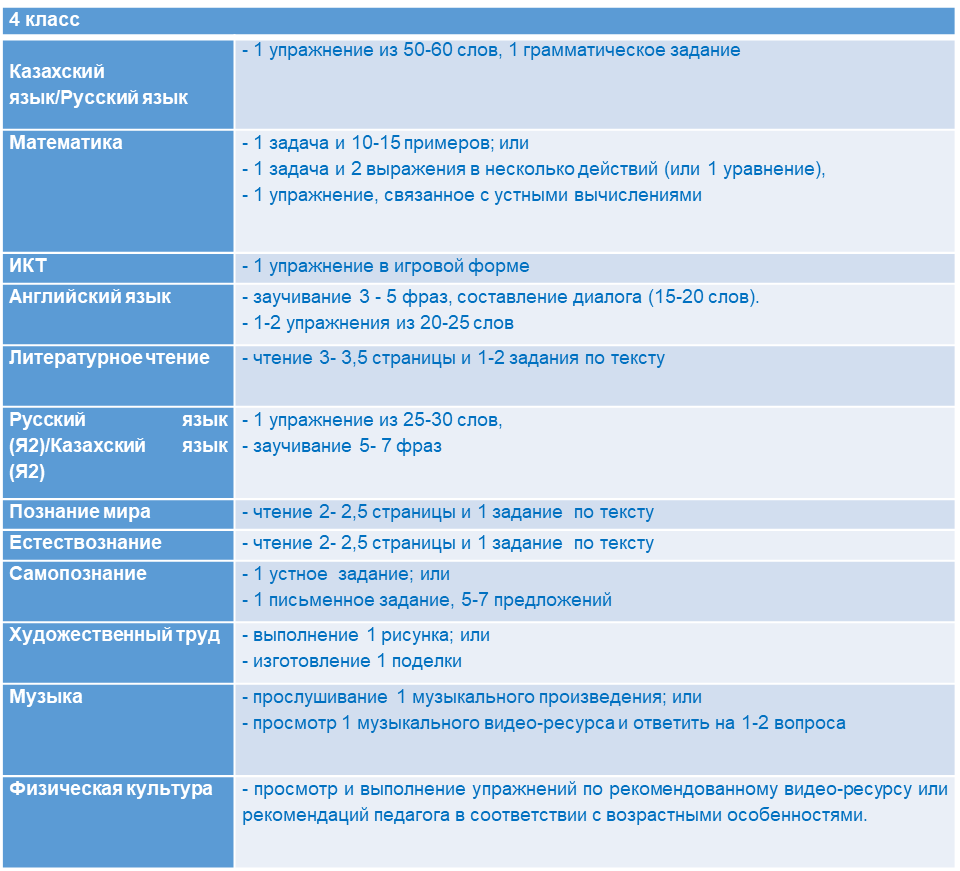 Примерный объем учебных заданий для учащихся
Примерный объем учебных заданий для учащихся
Примерный объем учебных заданий для учащихся
Примерный объем учебных заданий для учащихся
Примерный объем учебных заданий для учащихся
Примерный объем учебных заданий для учащихся
Примерный объем учебных заданий для учащихся
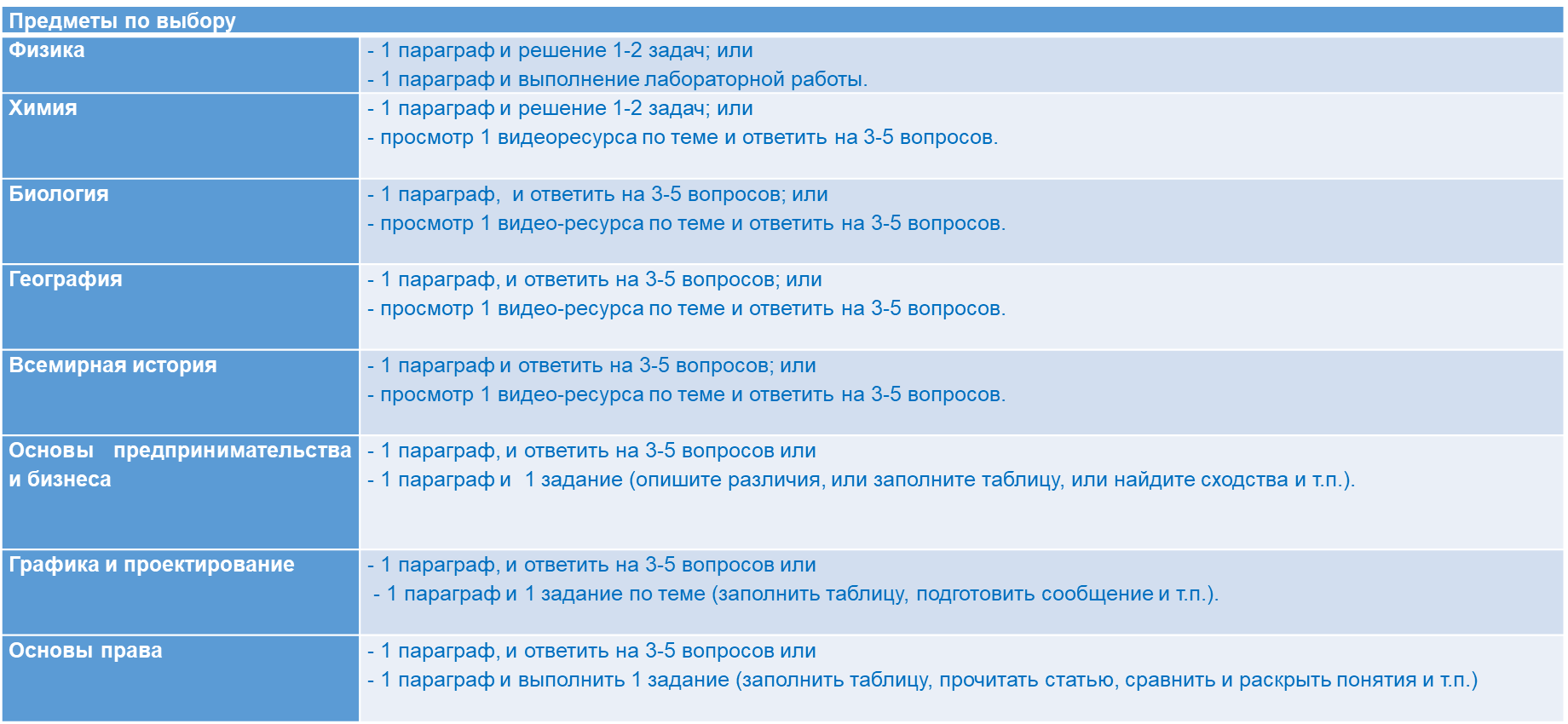 Что необходимо ребенку для обучения в дистанционном формате?
Персональный
компьютер, ноутбук, планшет или смартфон
Веб-камера или HD-веб-камера - встроенная или USB/ HD-камера или HD-видеокамера с картой видеозахвата/ мобильное устройство (смартфон или планшет) на iOS или Android с подключенным доступом к сети Интернет
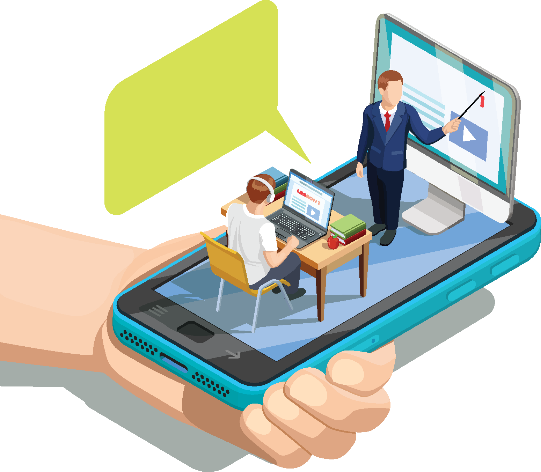 Подключение к интернету (желательно широкополосный) проводной или беспроводной (3G или 4G / LTE)
Динамики и микрофон - встроенные или USB или беспроводные Bluetooth
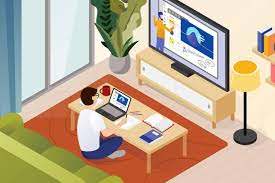 Единый общереспубликанский классный час
Внимание! При переходе школы из дистанционного в обычный режим обучения учащиеся могут оставаться на дистанционном обучении по заявлению родителей (до снятия ограничительных мероприятий)
Внимание! До 1 января 2021 года в школах полностью отменяются культурно-массовые и спортивно-массовые мероприятия
Внимание!  Деятельность школьной столовой и буфета будет временно приостановлена
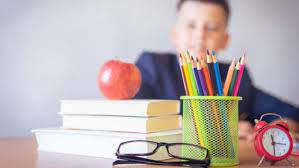 Памятка для учащихся
Необходимо ежедневно поддерживать порядок в своей комнате.

Каждое утро надо начинать с влажной уборки комнаты и рабочего стола.

Необходимо ежедневно заниматься учебой, присутствовать на учебных занятиях, выполнять учебные задания

Свободное время необходимо уделять чтению книг, самообразованию и саморазвитию

После окончания уроков убирать оборудование и школьные принадлежности.

Проветривать комнату во время перерыва и после окончания занятий.
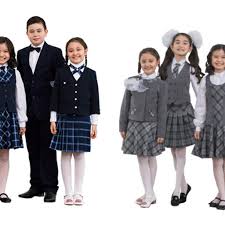 Требования 
к школьной форме
Требования к школьной форме сохраняются

В 2020-2021учебном году детям можно посещать школу, учебные занятия в удобной, опрятной одежде в деловом, классическом стиле
Одежда должна быть опрятной, удобной
и практичной.
Не забывай, что твой внешний вид дает настрой на результативную и плодотворную учебу
Единый общереспубликанский классный час
ОБУЧЕНИЕ В ОЧНОМ РЕЖИМЕ
с соблюдением санитарных требований
Соблюдение строгих мер санитарной безопасности во всех классах, в т.ч. предшкольных
Количество учащихся в классе до 15 человек
Увеличение смен и подсмен для социального дистанцирования, сокращение физических контактов 
Ежедневный замер температуры обучающихся и педагогов
Дети с температурой выше нормы будут возвращаться домой. В случае если в классе заболеет ребенок, весь класс будет переведен на дистанционное обучение.
Отмена кабинетной системы, расстановка учебных столов на расстоянии 1 метра
Каждый класс будет обучаться в определенном кабинете. 
Организация перемен между уроками в разное время
Обеспечение режима ношения масок 
Проведение влажной уборки после каждого второго урока, между сменами, подсменами в коридорах, рекреациях, холлах и других помещениях 
Организация уроков физической культуры на свежем воздухе или постоянное проветривание спортивных залов
Приостановление деятельности школьной столовой и буфета
Обеспечение качественным водоснабжением, достаточным количеством дезинфицирующих средств, ковриками для обуви, санитайзерами и др.
Функционирование медицинских кабинетов и изоляторов
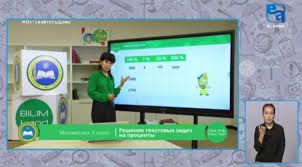 Телевизионные уроки
Независимо от формата обучения учащимся с казахским языком на канале «Балапан» и русским языком обучения на канале «Ел-Арна» с 9.00ч. до 18.00 ч. с понедельника по пятницу как дополнительный образовательный ресурс предоставляется возможность обучаться через телевизионные уроки.


ТВ-уроки будут проводиться согласно расписания, опубликованного в эфире телеканалов и социальных сетях.

Продолжительность ТВ-уроков – от 10 до 15 минут. Телевизионные уроки нацелены на объяснение основных идей новых тем. Темы уроков каждый учитель дополняет заданиями для закрепления. Учащиеся получают учебные задания у своих учителей 

Телевизионные уроки будут бесплатно доступны на официальных каналах Министерства образования и науки РК online.edu.kz
В здоровом теле – здоровый дух
Режим дня 

Активная деятельность 

Здоровое питание

Отсутствие вредных привычек

Личная гигиена 

Положительные эмоции


Здоровье человека – это главная ценность в жизни
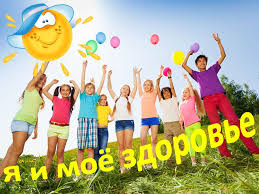 Мой режим учебы и отдыха при дистанционном обучении
Подъем

Гигиенические процедуры

Утренняя гимнастика 

Завтрак

Короткий отдых (10-15 минут)

Уроки по расписанию

Обед

Короткий отдых (10-15 минут)

Занятие творческими видами деятельности, чтение книг, просмотр познавательных фильмов , помощь по дому

Выполнение учебных заданий 

Ужин

Гигиенические процедуры

Отбой
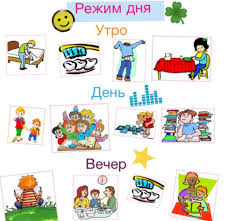 Старайтесь выполнять здоровьесберегающие упражнения, физминутки,  прерываться на короткий отдых
Как избежать заражения инфекциями
не контактировать с людьми, имеющими признаки простуды и ОРВИ

не посещать массовые мероприятия 

как можно чаще мыть руки с мылом 

по возможности, не трогать руками глаза, рот и нос 

по возможности, не прикасаться к ручкам, перилам, другим предметам и поверхностям в общественных местах 

вести здоровый образ жизни, вовремя ложиться спать и высыпаться, сбалансированно питаться и регулярно делать зарядку

регулярно проветривать помещение и делать влажную уборку
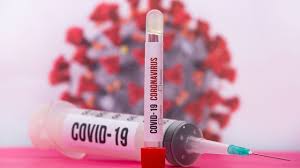 Правила работы в Интернете
Никогда не показывайте личную информацию в Интернете, такую, как адрес, номер телефона, имя, расположение школы, имена родителей. Веб-сайты или другие онлайн-сервисы могут попросить Вас дать информацию для того, чтобы участвовать в конкурсах или получить бесплатные подарки. Эта информация может быть использована для причинения Вам вреда.

 Будьте осторожны при разработке веб-сайта.  Вы должны быть очень осторожными при открытии любой электронной почты от неизвестных адресов.

 Всегда информируйте своих родителей, когда сталкиваетесь с чем-нибудь в Интернете, что заставляет Вас чувствовать себя неловко.

 Никогда, ни при каких обстоятельствах не соглашайтесь встретиться лицом к лицу с виртуальным знакомым без разрешения родителей.

 Избегайте чаты, которые представляют угрозу. Хотя иногда эти вопросы могут показаться интересными сначала, но потом они могут предоставлять опасность для Вас.

 Никогда не отвечайте на сообщения или объявления, которые являются непристойными, угрожающими, или заставляющими себя чувствовать неловко в любом случае.

 Никогда не отправлять личные материалы для онлайн-друзей, такие, как адрес, номер телефона или фотографии, без предварительного информирования родителей.
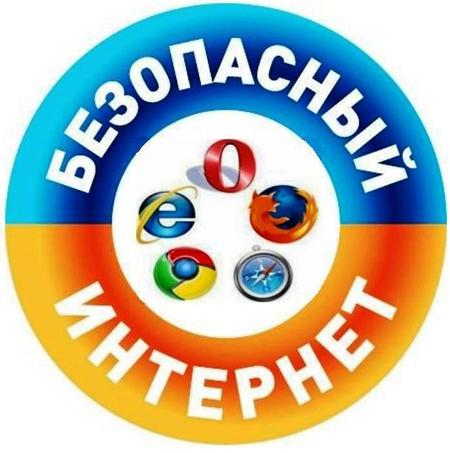 Единый общереспубликанский 
классный час
Ответственность учащихся
Помните! Ваша самая главная работа - это учеба! Своими глубокими знаниями вы поможете себе стать счастливым человеком! Будьте воспитанными! Будьте любознательными!

ежедневное самостоятельное выполнение  заданий, в том числе через доступные средства связи, которые установлены организацией образования, и использование дополнительных цифровых образовательных ресурсов

выполнение требований по безопасному использованию компьютера и Интернета
СПАСИБО ЗА ВНИМАНИЕ!
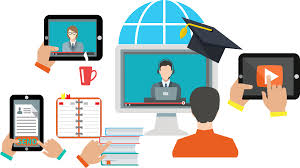